Возможности Ассоциации   учителей искусства г. Москвыв реализации концепции преподавания предметной области искусство
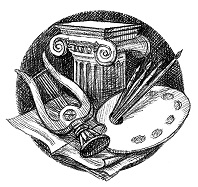 «Сообщество – это объединение 
людей, имеющих общие интересы
 и цели» 

                                                 
                                                   С.И.Ожегов
Для чего  необходимо профессиональное сообщество?
Знакомство с эффективным педагогическим опытом

Обмен  и обобщение опыта среди педагогов - профессионалов

Поиск наиболее  эффективных способов работы

Внедрение в практику инновационных технологий
Единая   Независимая ассоциация   педагогов - ЭТО
Поле для профессионального общения и обсуждения проблем реализации концепции
Комфортная профессиональная среда для координации действий по внедрению концепции
Пропаганда важности искусства для самоидентификации школьника в современном мире
Система открытой профессиональной сетевой экспертизы
Профессиональная помощь учителям  через знакомство с передовым опытом 
Площадка для развития взаимодействия школы и высших учебных заведений
Информационное   пространство ассоциации  в  сети  интернет
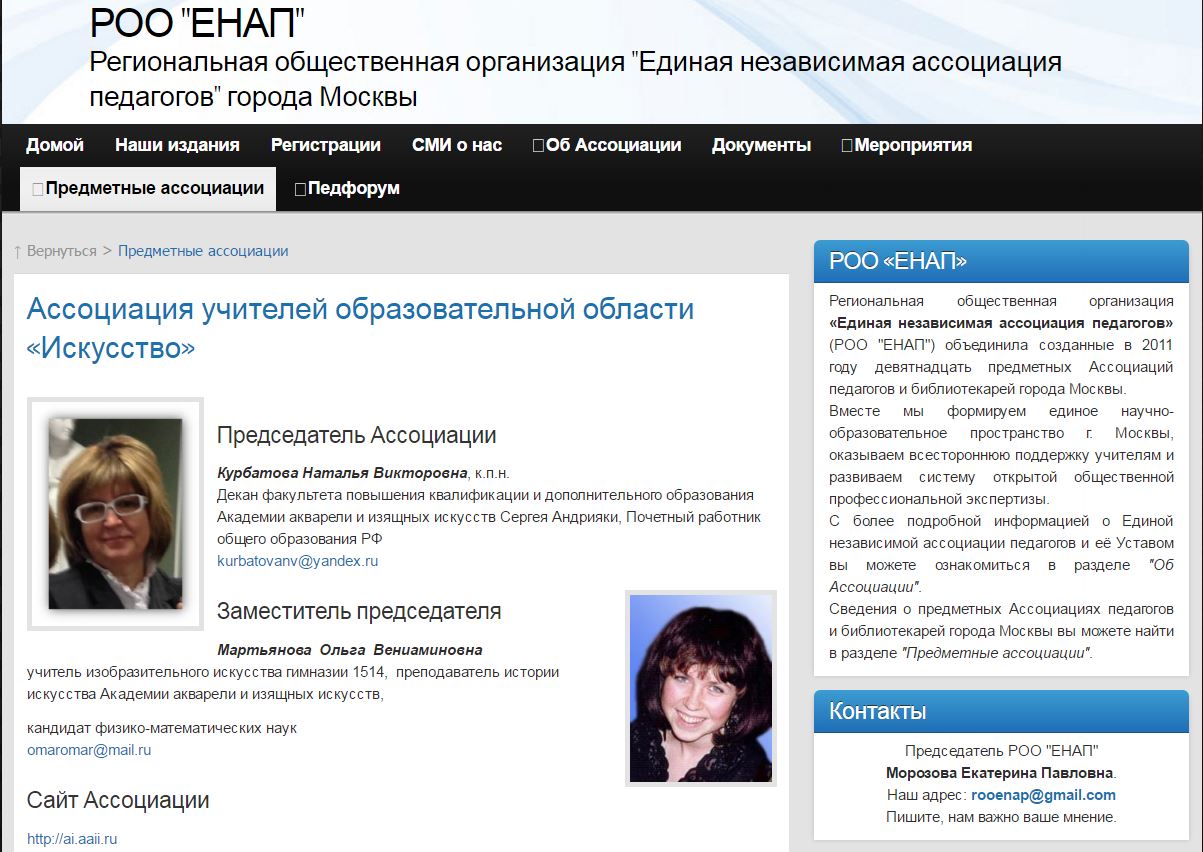 Информационное   пространство ассоциации  в  сети  интернет
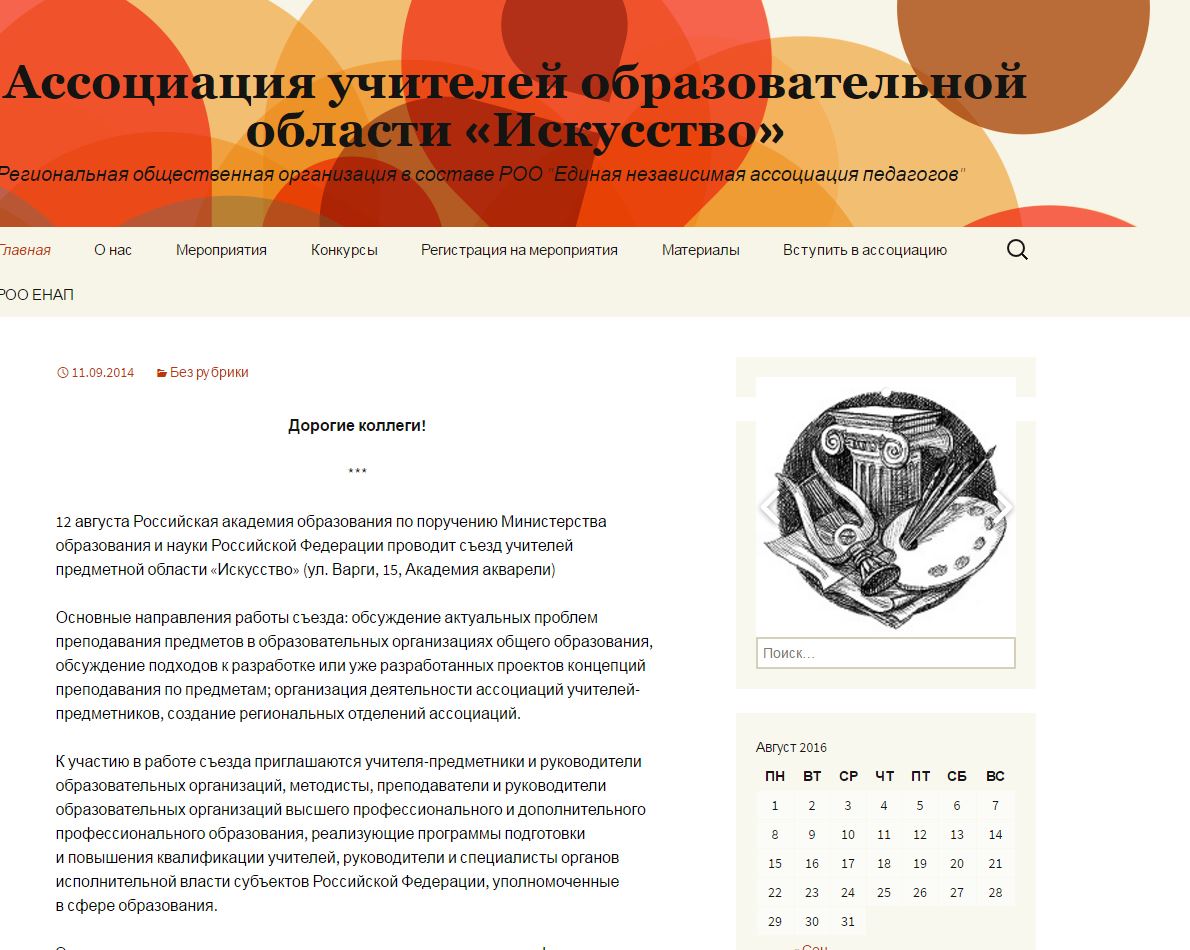 Мероприятия ассоциации, направленные на решение проблем мотивационного характера
В 2016-2017 уч.г. проведено 7 фестивалей-конкурсов, направленных на раскрытие творческого потенциала и на знакомство обучающихся с возможностями самореализации в различных областях искусства:
Изобразительное искусство, как академическое, так и современное;
Музыка;
Мировая художественная культура;
Дизайн
Организация  мероприятий  для  детей
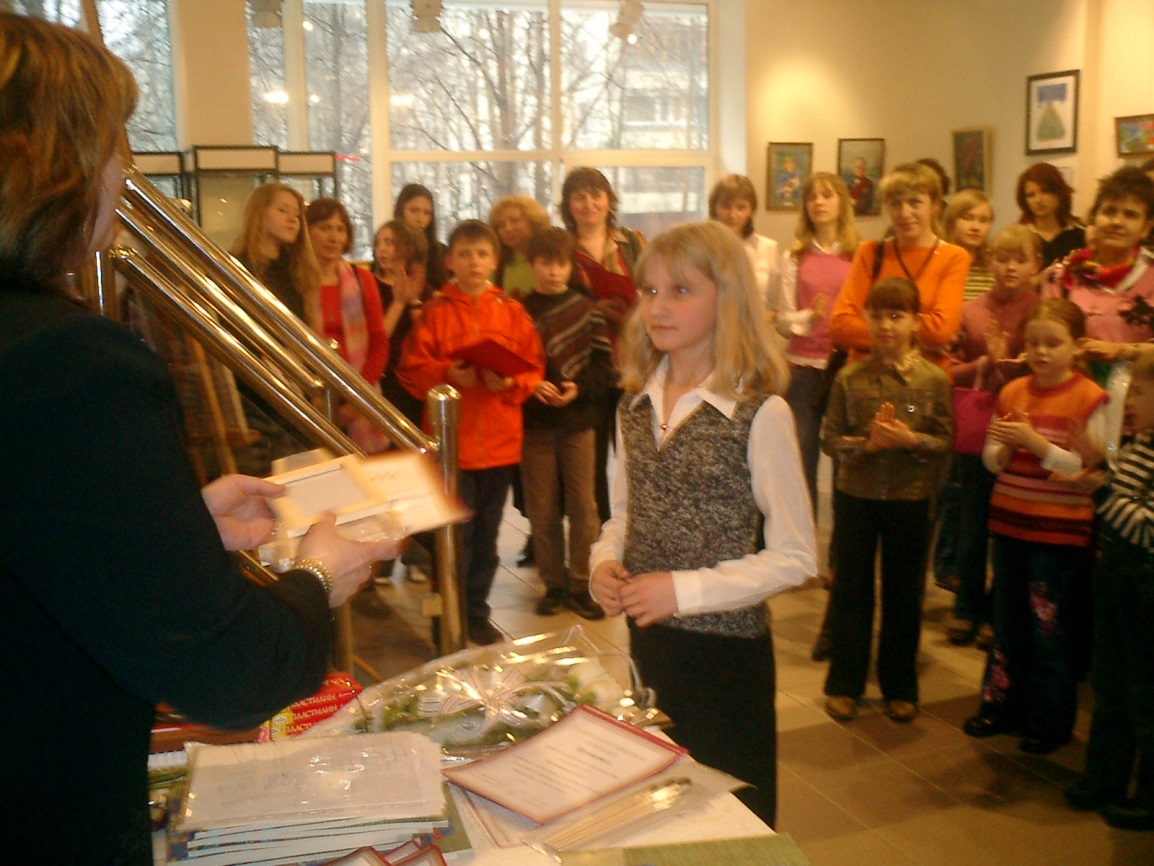 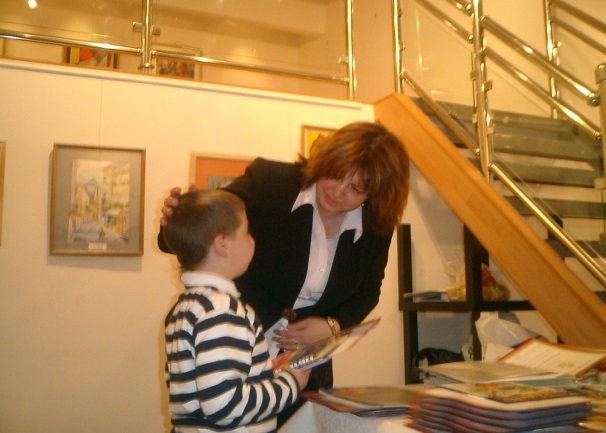 Фестиваль «истоки»
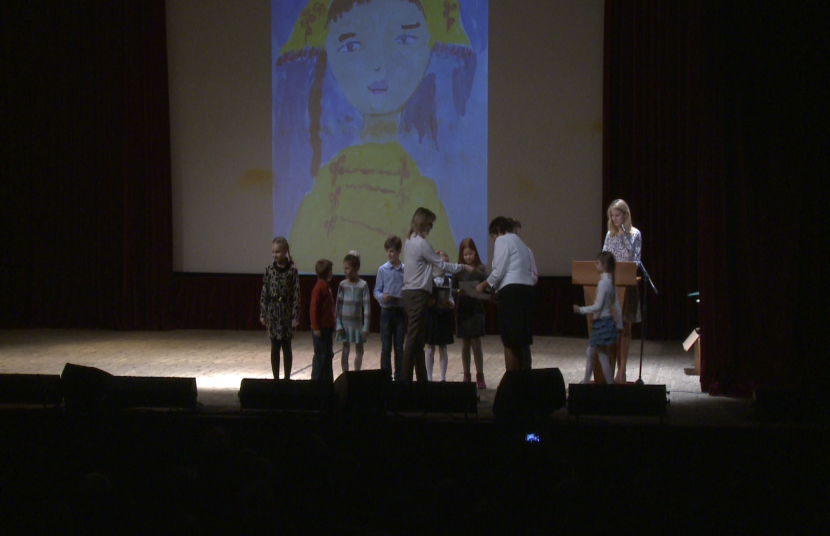 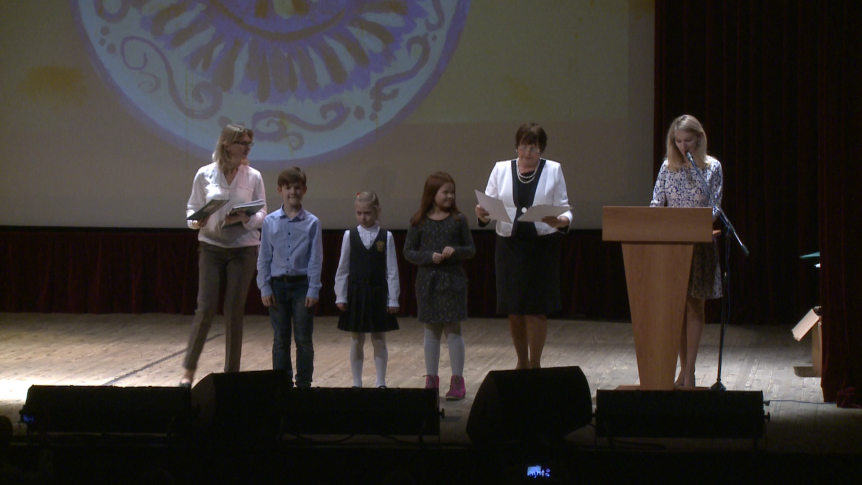 Московский фестиваль –конкурс детского музыкального творчества «В гармонии звуков»
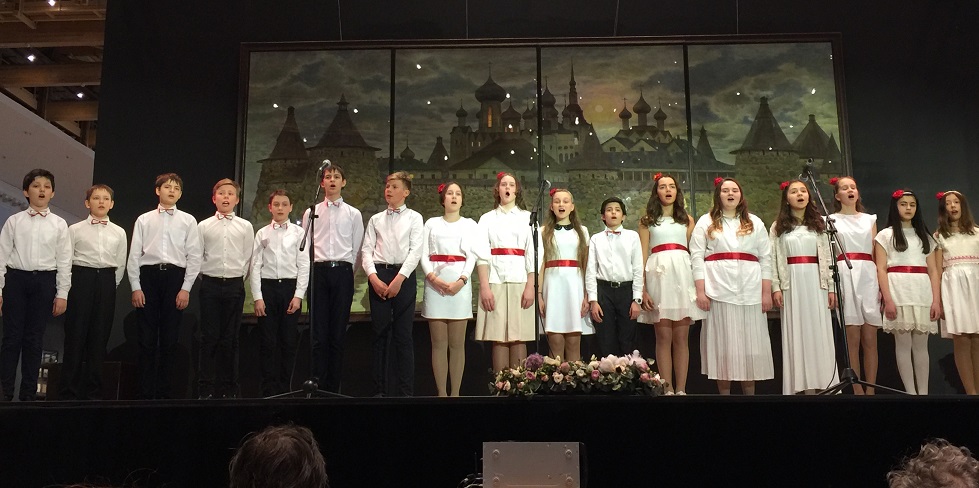 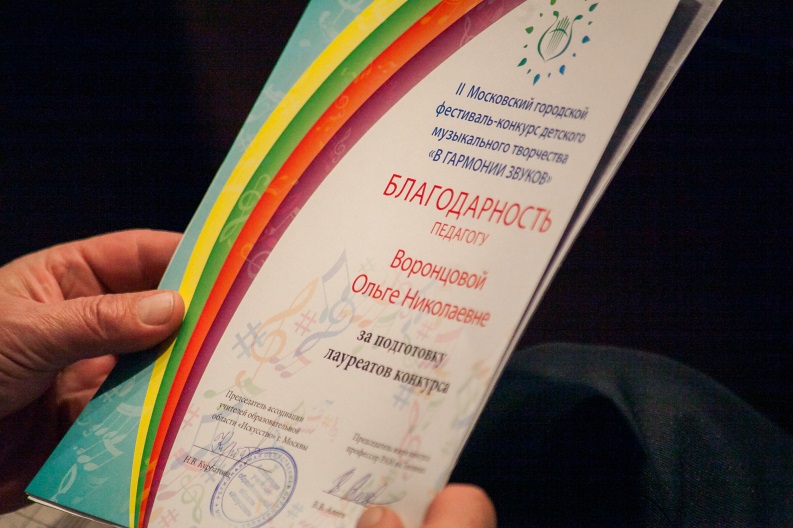 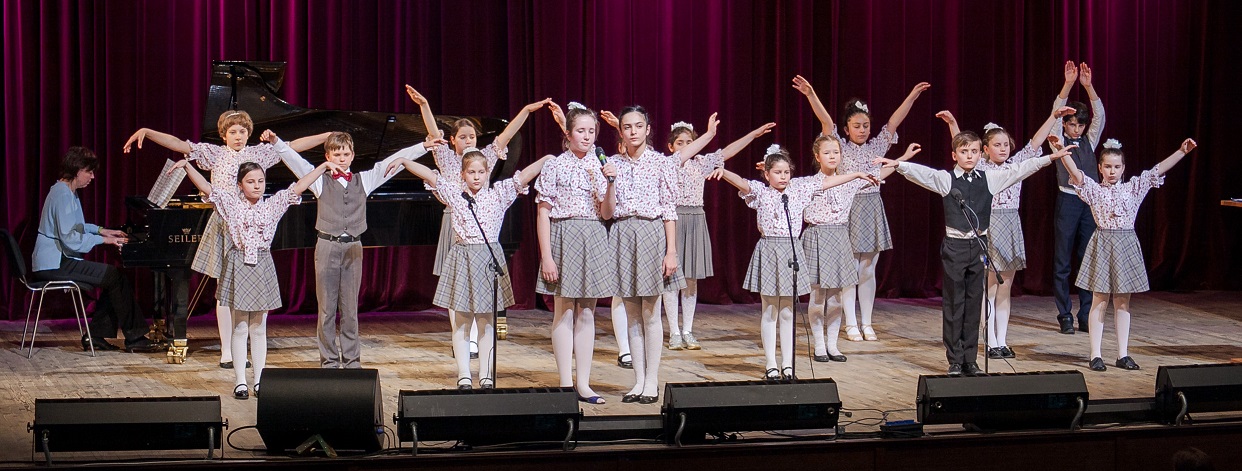 Фестиваль-конкурс «Дизайн без границ»междисциплинарный подход
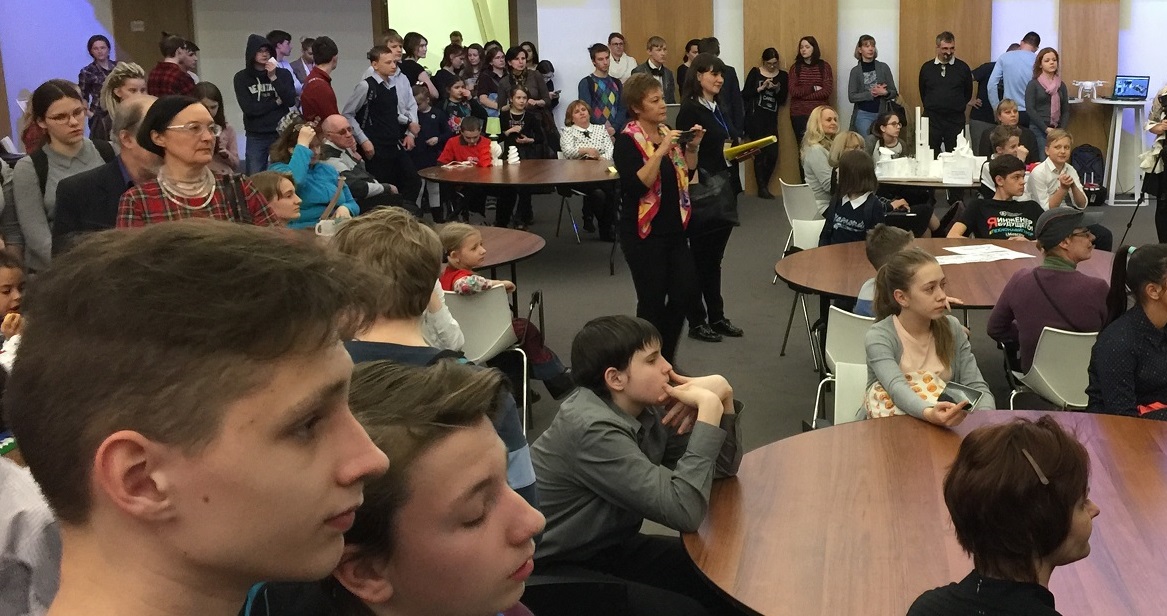 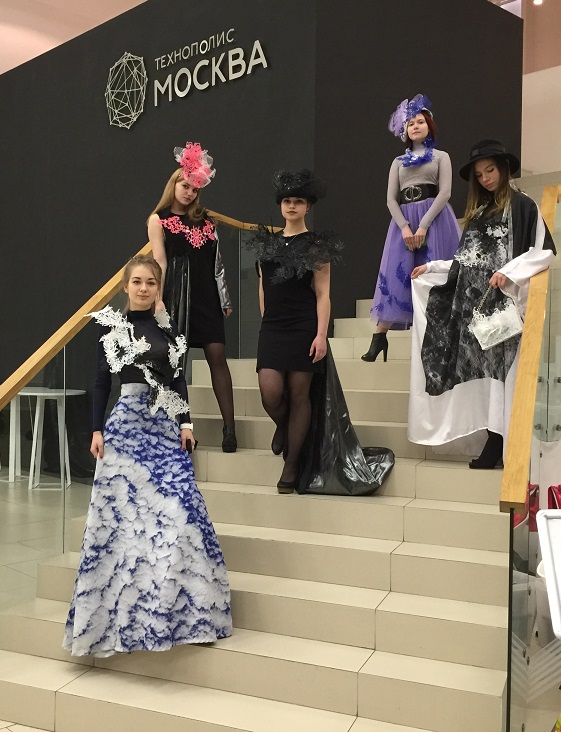 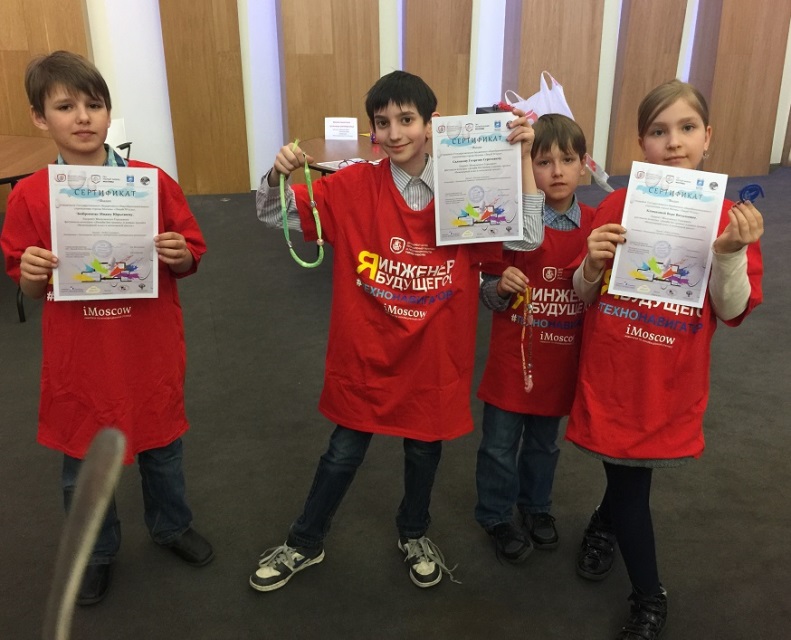 Кадровые проблемыиспользование современных методов, форм и технологий обучения и воспитания
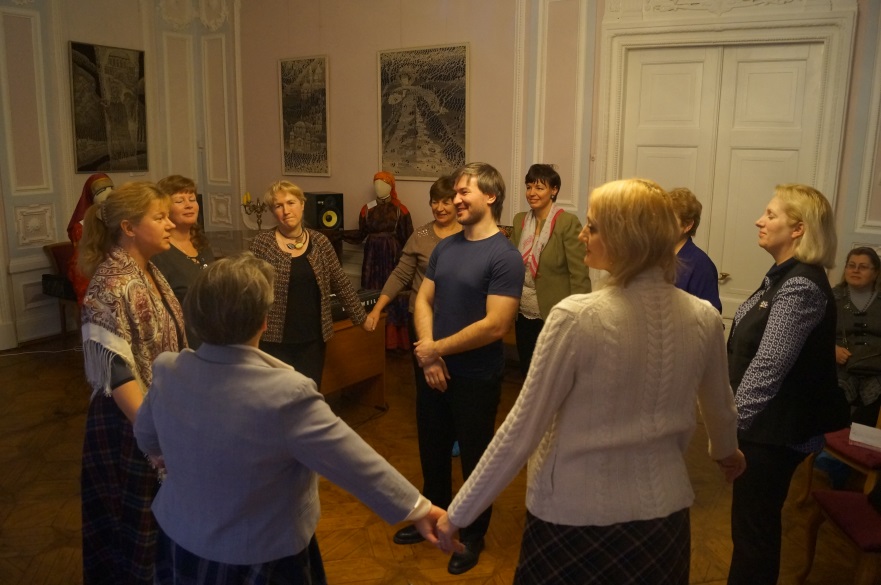 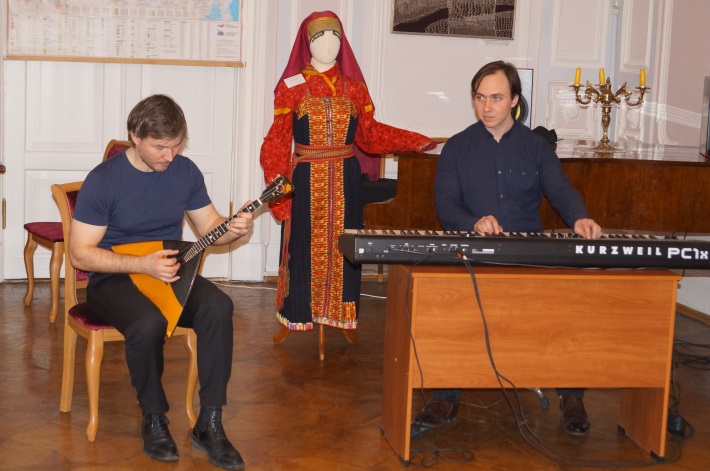 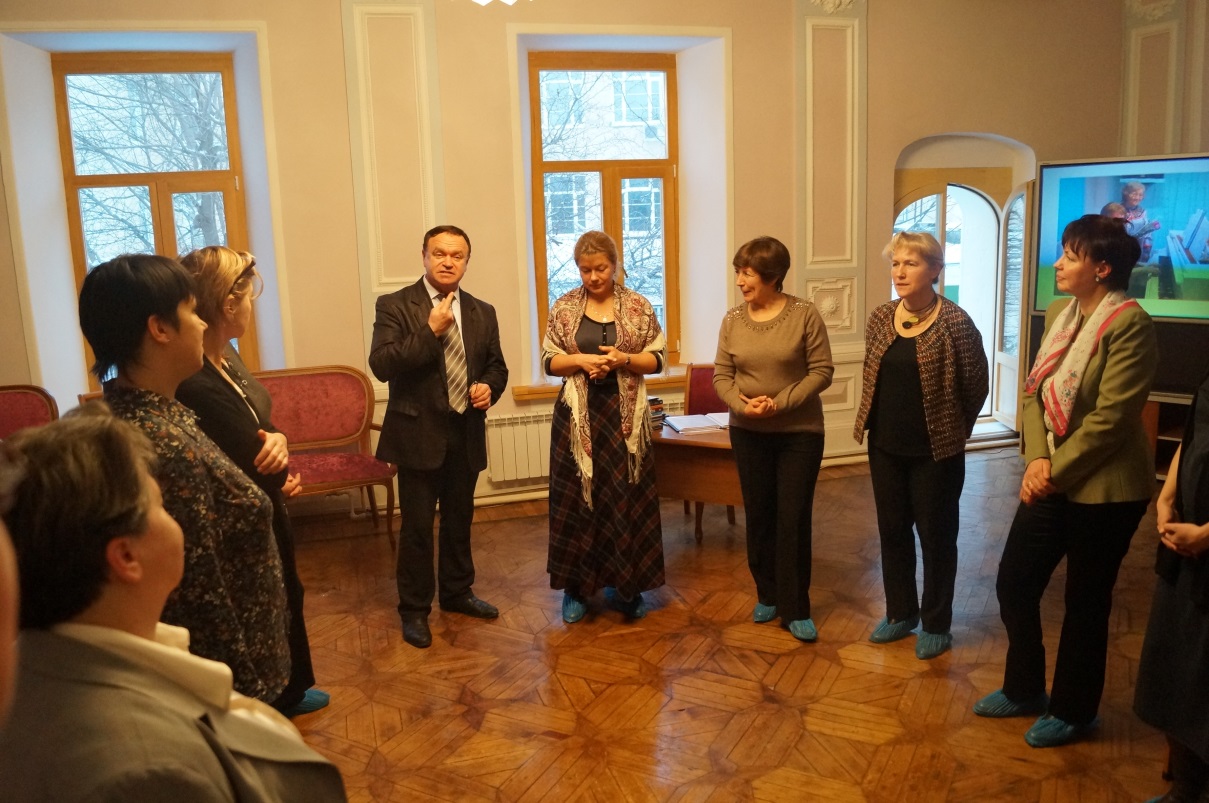 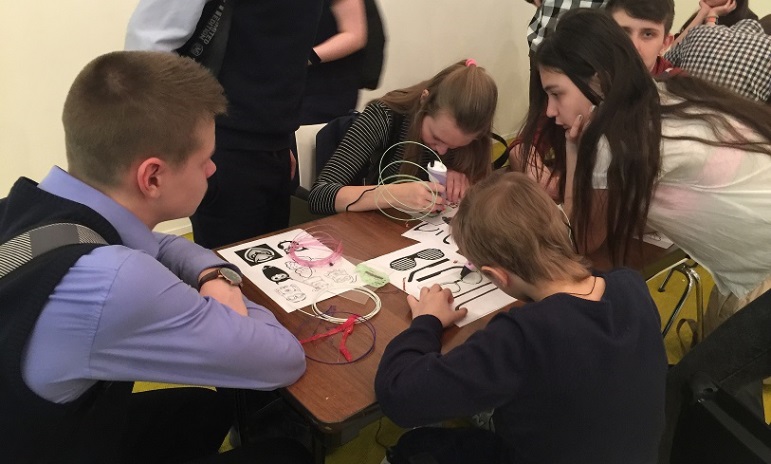 Международная конференция, СЕМИНАРЫ, КРУГЛЫЕ СТОЛЫ, фестивали педагогических идей
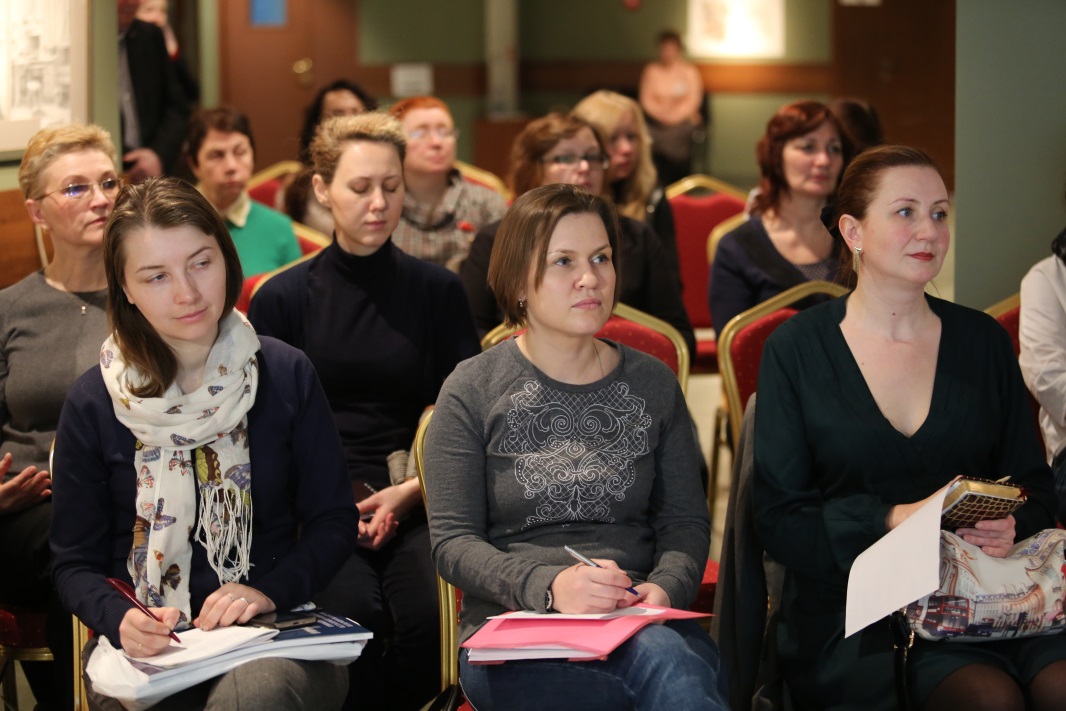 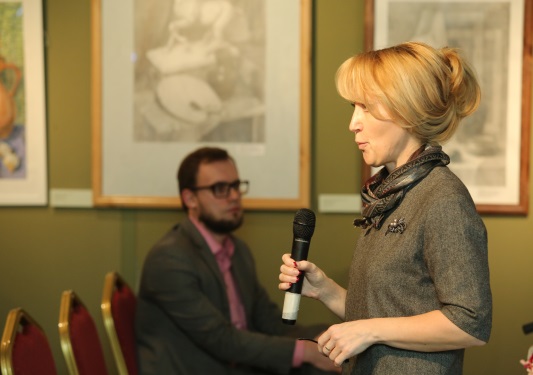 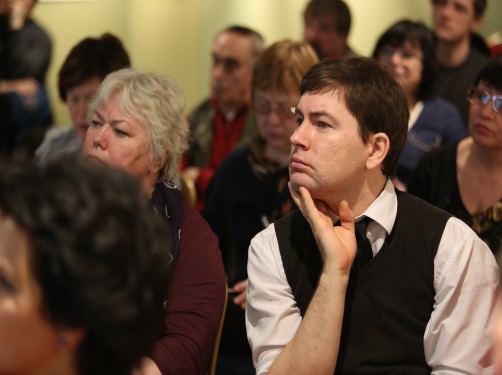 Мастер- классы  для  учителей  предметной области  «искусство»  города  Москвы
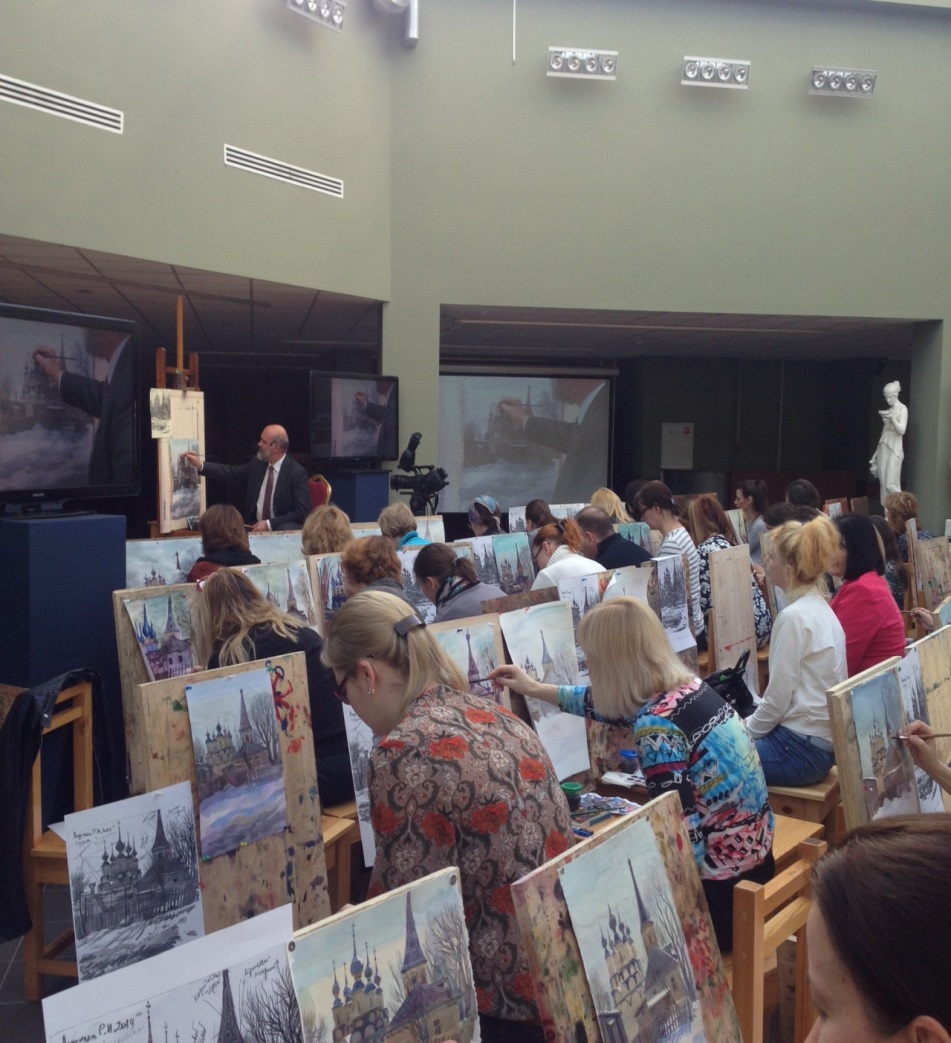 Повышение квалификации и профессиональная переподготовка
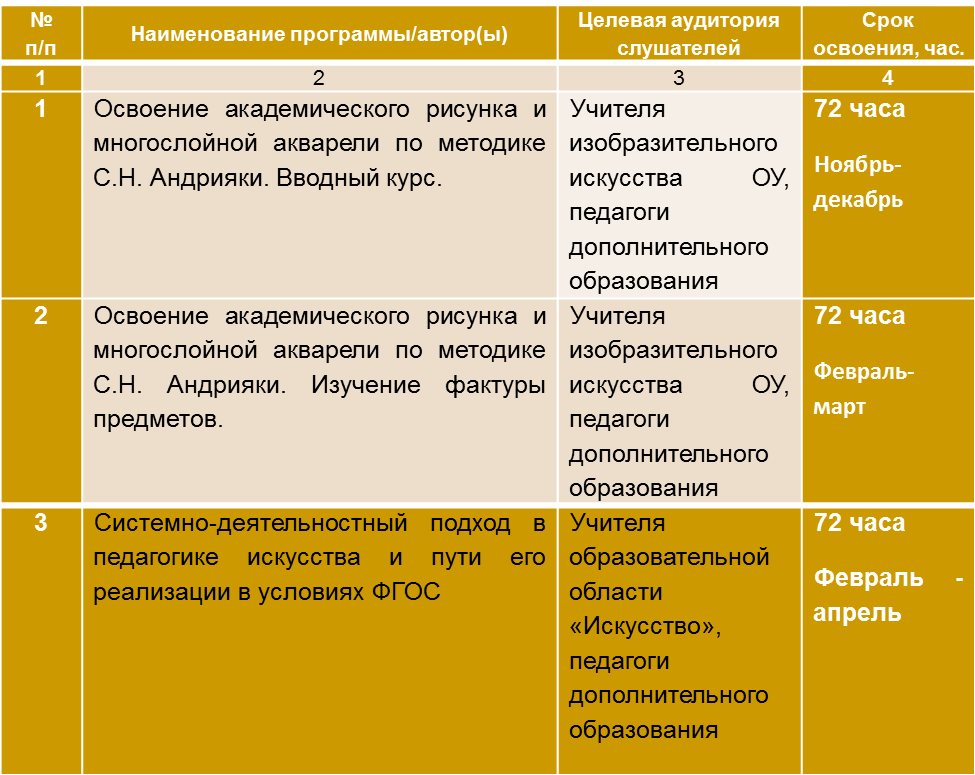 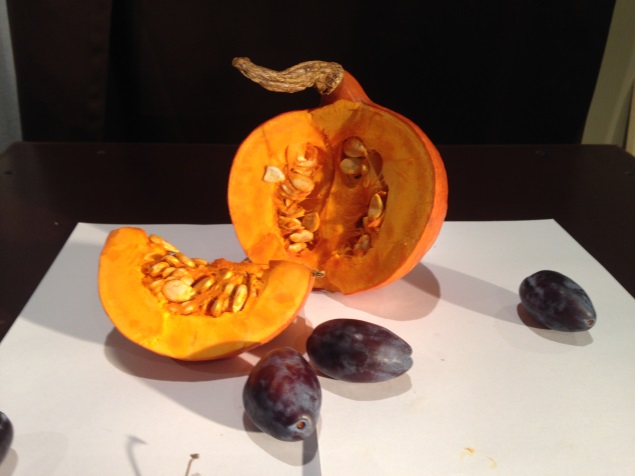 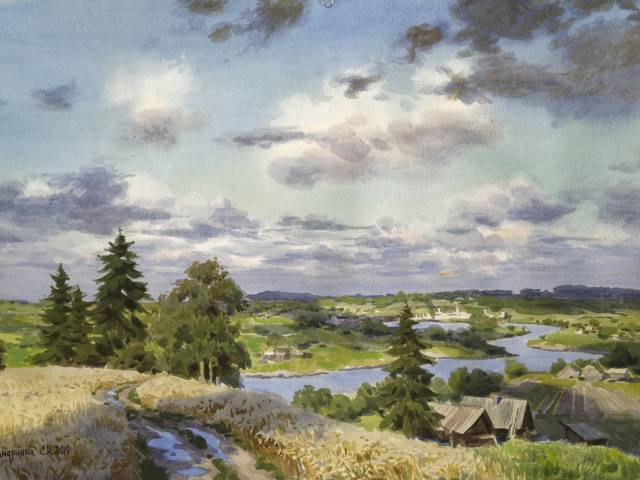 Наши партнеры (2017)использование потенциала различных учреждений культуры и образования
Московский институт открытого образования;
Академия акварели и изящных искусств Сергея Андрияки; 
Издательство «Просвещение»;
РУДН;
ГБУ Малый бизнес Москвы;
Технополис "Москва«; 
ЦВЗ «Манеж»; 
Экспоцентр на Красной Пресне;
Академия ПКиППРО; 
Институт искусств МПГУ;
Институт художественного образования РАО;
Государственный Российский Дом народного творчества;
Московский музей образования
междисциплинарное профессиональное сотрудничестворасширяет наши возможности
Региональная общественная
 организация "Единая независимая 
ассоциация педагогов" города Москвы
http://www.enap.info/
Ассоциация учителей образовательной области «Искусство»
http://ai.aaii.ru/
Мартьянова Ольга Вениаминовна
omaromar@mail.ru
Координационный совет ассоциации
(20сентября 17-00 библиотека Академии)
8-903-2578625